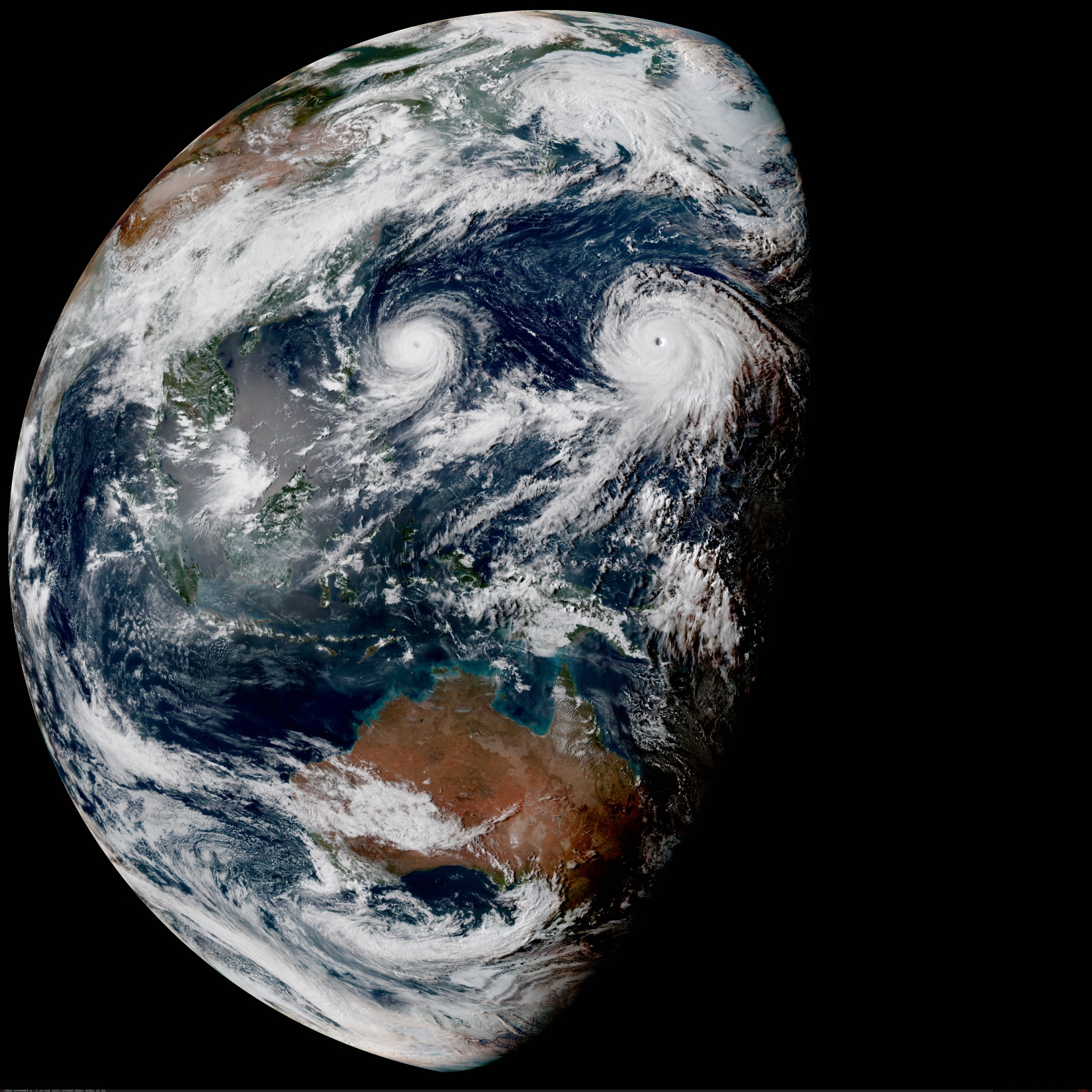 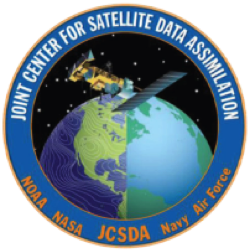 The Joint Effort for Data assimilation Integration (JEDI)
Programming Techniques


Joint Center for Satellite Data Assimilation (JCSDA)

JEDI Academy - 24-27 February 2020
Objectives
Very brief introduction to object oriented and generic programming techniques

Concepts that are the most useful to work with JEDI

Learning all the subtleties of OOP can take some time
What is an object?
An object is an instance of a class, it contains data and methods

The data part of a class is most of the time private (ensure encapsulation)

Methods are instructions sent to objects of a class to perform actions (often using the data)

Methods can be public or private (or protected)

The interface stays, the implementation can change
Polymorphism and Inheritance
Subclasses can be defined from a base class
A subclass inherits the data and methods from its parent class
A subclass can add its own data and methods
A subclass can overwrite (specialize) an inherited method

Base classes are very useful for
Factorizing common code between subclasses
Defining common interfaces (abstract base class)

Objects whose exact class is not known at compile time are held by pointers to the base class
Use smart pointers to avoid memory leaks
Use factories to create objects based on input parameters

Each object carries its methods so the appropriate one will be called
Inheritance warnings
Deep inheritance structures are usually not a good idea
There are often simpler ways to solve the problem (composition)
It is not efficient (resolving of virtual tables)
They introduce too much “coupling”

The deepest inheritance tree in OOPS (Minimizer) has two levels
First level sets the RHS (primal, dual, saddle point)
Second level to select the actual minimization algorithm

An object of a subclass can be passed anywhere an object from a parent class is expected (there are no exception to this rule)

If exceptions are needed (if statements to determine the subclass), inheritance is not the right approach
Inheritance example
class CovarianceMatrix {
 public:
  CovarianceMatrix(const Geometry &, const Configuration &);
  ~CovarianceMatrix();
  virtual Increment multiply(const Increment &) const =0;
}

class SpectralCovariance : public CovarianceMatrix {
 public:
  CovarianceMatrix(const Geometry &, const Configuration &);
  ~CovarianceMatrix();
  Increment multiply(const Increment &) const override;
}

class WaveletCovariance : public CovarianceMatrix {
 public:
  CovarianceMatrix(const Geometry &, const Configuration &);
  ~CovarianceMatrix();
  Increment multiply(const Increment &) const override;
}
Inheritance example
class State {}

class OceanState : public State {}

class AtmosphereState : public State {}
Inheritance is not for everything!
class Model {
  void forecast(State &, const Duration) const =0;
}

class OceanModel : public Model {
  void forecast(State &, const Duration) const override;
}

class AtmosphereModel : public Model {
  void forecast(State &, const Duration) const override;
}
class Model {
  void forecast(State &, const Duration) const =0;
}
Generic Programming
It is possible to write generic subroutines or        functions in Fortran

However, the code is repeated for each implementation
module generic_min
  interface min
    module procedure min_int, min_real
  end interface

contains

  function min_int(x, y) result (z)
    integer x, y, z
    if (x<y) then
      z = x
    else
      z = y
    endif
  end function min_int

  function min_real(x, y) result (z)
    real x, y, z
    if (x<y) then
      z = y
    else
      z = x
    endif
  end function min_real
end module generic_min
In C++ the code is not repeated:
template<class T>
T min(const T x, const T y) {
  if (x < y) {
    return x;
  } else {
    return y;
  }
}
The advantage becomes obvious when the function is long and complex: 4D-Var cost function…
Generic Programming
Templates in C++, “duck-typing” in python, nothing in Fortran

 OOPS/JEDI uses generic programming more than inheritance

The technique of TRAITS is used to define a coherent set of classes:
struct QgTraits {
  typedef qg::GeometryQG            Geometry;
  typedef qg::StateQG               State;
  typedef qg::ModelQG               Model;
  typedef qg::IncrementQG           Increment;
  typedef qg::ErrorCovarianceQG     Covariance;
// this example is incomplete
}
Actual classes
Names used in JEDI
Class vs. Derived Type
Like a derived type, a class contains data

It also contains:
Constructor(s) (allocate and initialize data)
A destructor (deallocate, potentially more)
Methods to do something with the data

Data is private!
All actions happen through the methods
Data layout can change, methods interfaces do not
Objects, Pointers
In C++ an object is created with:
	MyClass myobject;
	MyClass myobject(arg1, arg2…);

Declarations are not all at the top like in Fortran
Allocation/initialization happens when the object is declared

It is not possible to create an object from an abstract base class (definition is incomplete)
Create an object of a specific sub-class or use a smart pointer to base class

Raw pointers are not used in JEDI
Objects, Pointers
An object is created with:
  MyClass myobject(arg1, arg2…);

If that does not work, use a unique_ptr:
  std::unique_ptr<MyClass> myobject(new MyClass(arg1, arg2…));

If that does not work, use a shared_ptr:
  std::shared_ptr<MyClass> myobject(new MyClass(arg1, arg2…));

If that does not work, rethink the design.

The object inside the pointer is accessed with:
  *myobject
Factories
Factories build objects, they are used when the type of the object to create is known only at run time and return pointers.
// Vector of pointers to hold the filters
std::vector< std::shared_ptr< ObsFilterBase<MODEL> > > filters_;

// Get filters configuration
std::vector<eckit::LocalConfiguration> confs;
conf.get("ObsFilters", confs);

// Create the filters
for (std::size_t jj = 0; jj < confs.size(); ++jj) {
  std::shared_ptr< ObsFilterBase<MODEL> > filtr(
    FilterFactory<MODEL>::create(os, confs[jj], qcflags, obserr)
  );
  filters_.push_back(filtr);
}
Many JEDI factories are complicated by the fact they are templated.
General Comments
One class = One responsibility
	The purpose of a class should fit in one (simple) sentence


Interfaces should be easy to use correctly, difficult to use incorrectly
	They should make sense for somebody who knows the domain
Evolution of Programming
Variables
GOTO
IF
Unstructured
Code
Procedural
Code
Object Oriented
Functional
Programming
Each new programming model removes the most common source of bugs in the previous one